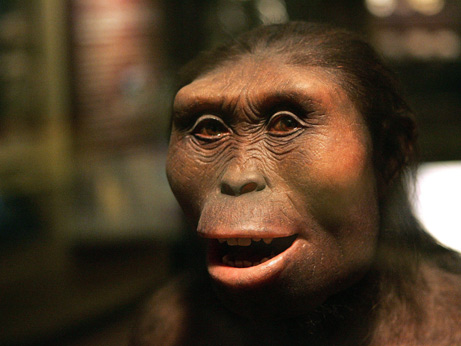 use your up/down arrow keys and/or 
your space bar to advance the slides
Other
Important
Terms
Prehistoric Cultures
University of Minnesota Duluth
"Selam" 
aka "Lucy's Baby”
Tim Roufs   © 2010-2013
http://www.d.umn.edu/cla/faculty/troufs/anth1602/
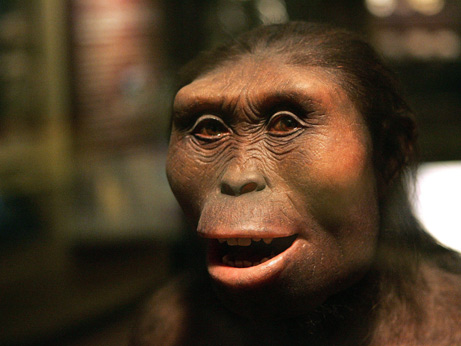 Other
Important
Terms
Prehistoric Cultures
University of Minnesota Duluth
"Selam" 
aka "Lucy's Baby”
Tim Roufs   © 2010-2013
http://www.d.umn.edu/cla/faculty/troufs/anth1602/
. . . and one or more of these term clarifications
might prove interesting, and even helpful with your exams and class projects
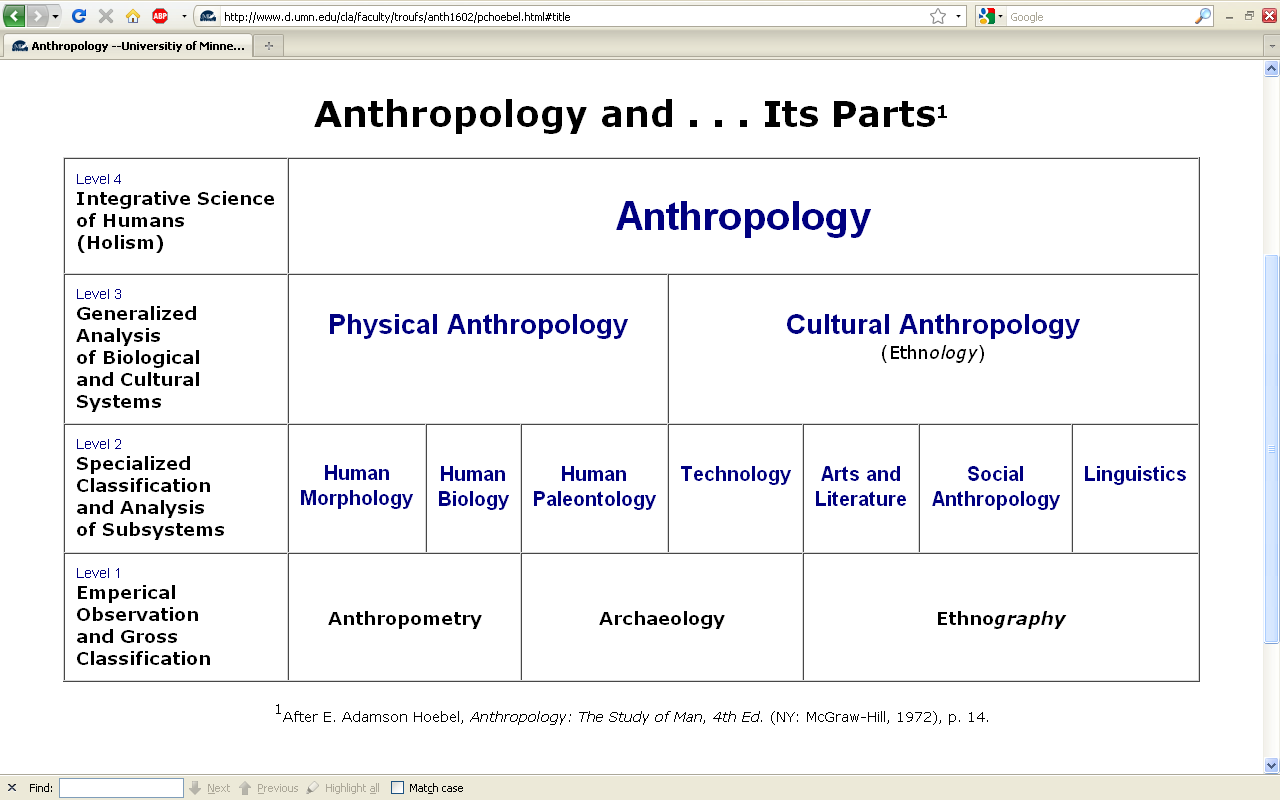 this is the same chart as in the
“Main Characteristics of Anthropology”
material
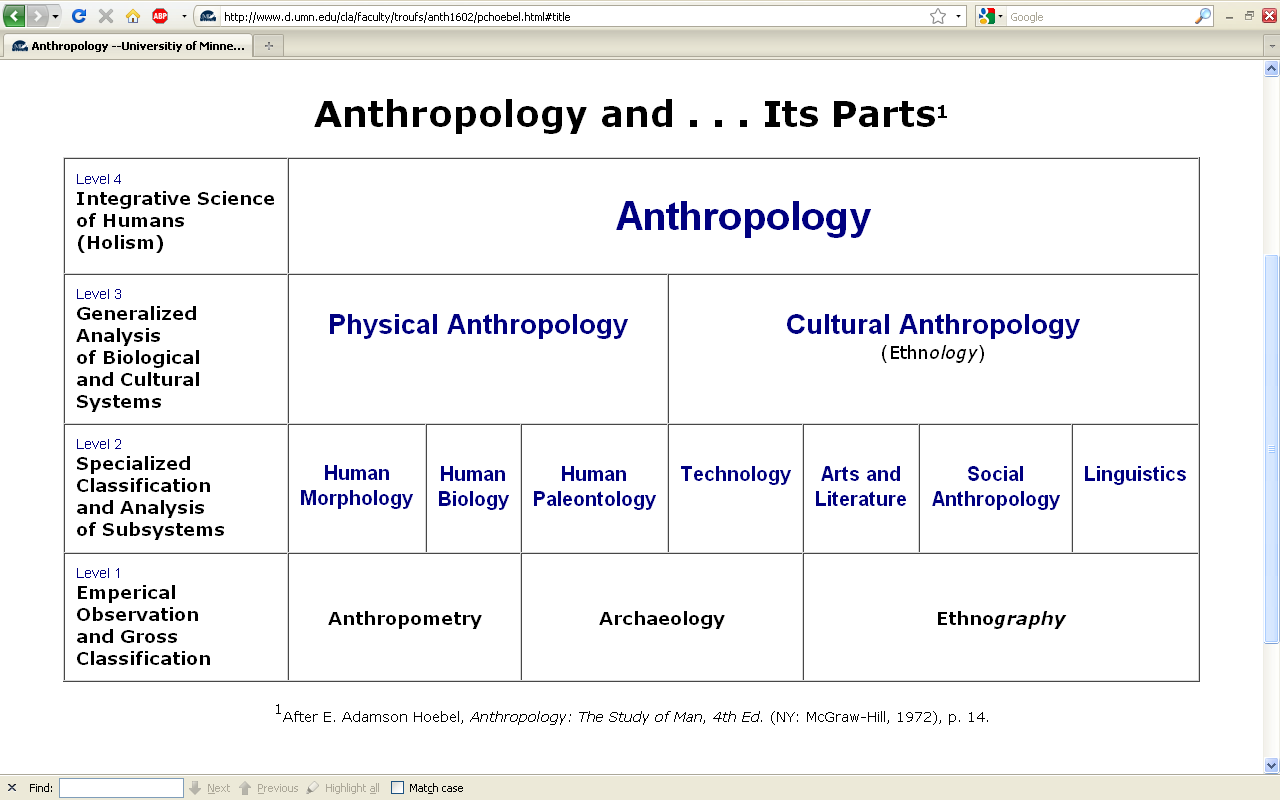 difficult terms
ethnography

 scientific description of cultures
 	  (“a portrait of a people”)
ethno – graphy


graph from the Greek, meaning something “written” or “drawn”
ethno – graphy


ethnography looks at “who,” “what,” “where” and “when”
ethnology

 comparative study of cultures
ethn – ology

 comparative study of cultures
ethn – ology

 ethnology looks at “why” and “how”
ethnology

 comparative study of cultures
ethnology

 comparative study of cultures
take out the n and that yields an entirely different word . . .
ethology

 comparative study of cultures
scientific study of the social 	behavior of animals, especially in 	their natural environments
primatology

  scientific study of the social   	behavior of primates, especially 	(non-human primates) apes and 	monkeys
primatology

  scientific study of the social   	behavior of primates, especially 	(non-human primates) apes and 	monkeys
we’ll see this in Ch. 6, “An Overview of the Primates”
Ch. 7, “Primate Behavior”
“primatologist”

usually refers to one who studies the behavior and social lives of chimpanzees, gorillas, orangutans, monkeys, etc.

e.g., Jane Goodall, Diane Fossy
		Birute Galdikas-Brindamour
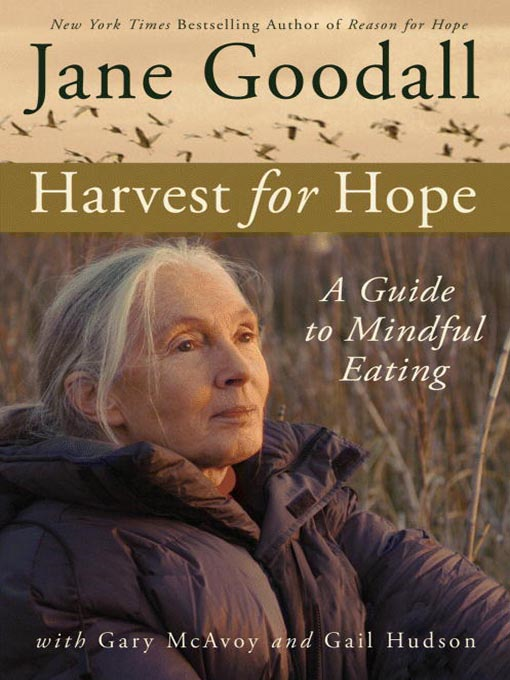 Jane Goodall is the most famous primatologist of all time . . .
Grand Central Publishing, 2006
“primates” include

 prosimians (“pre-monkeys”)
 monkeys
 apes
 and also humans
include
“primates”

 prosimians (“pre-monkeys”)
 monkeys
 apes
 and also humans
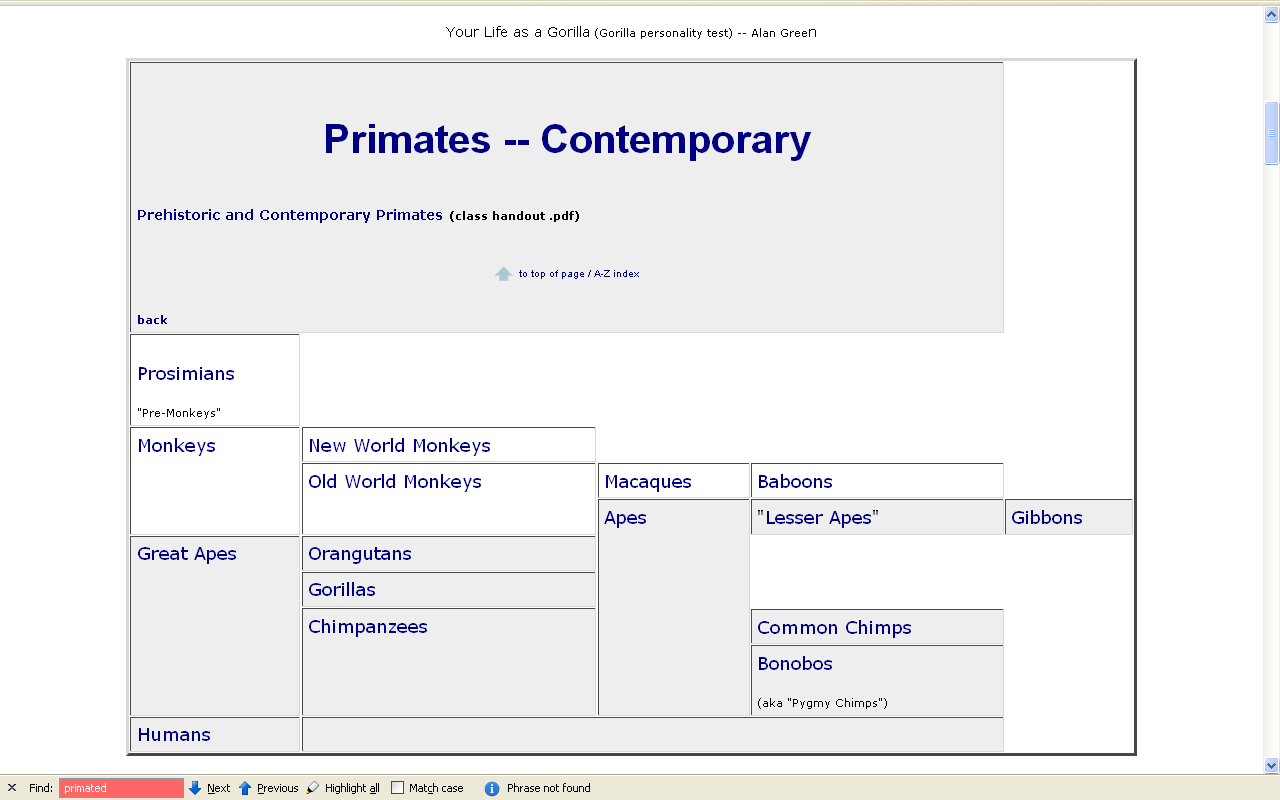 www.d.umn.edu/cla/faculty/troufs/anth1602/pcprim.html
“non-human primates” are
 prosimians (“pre-monkeys”)
 monkeys
 apes
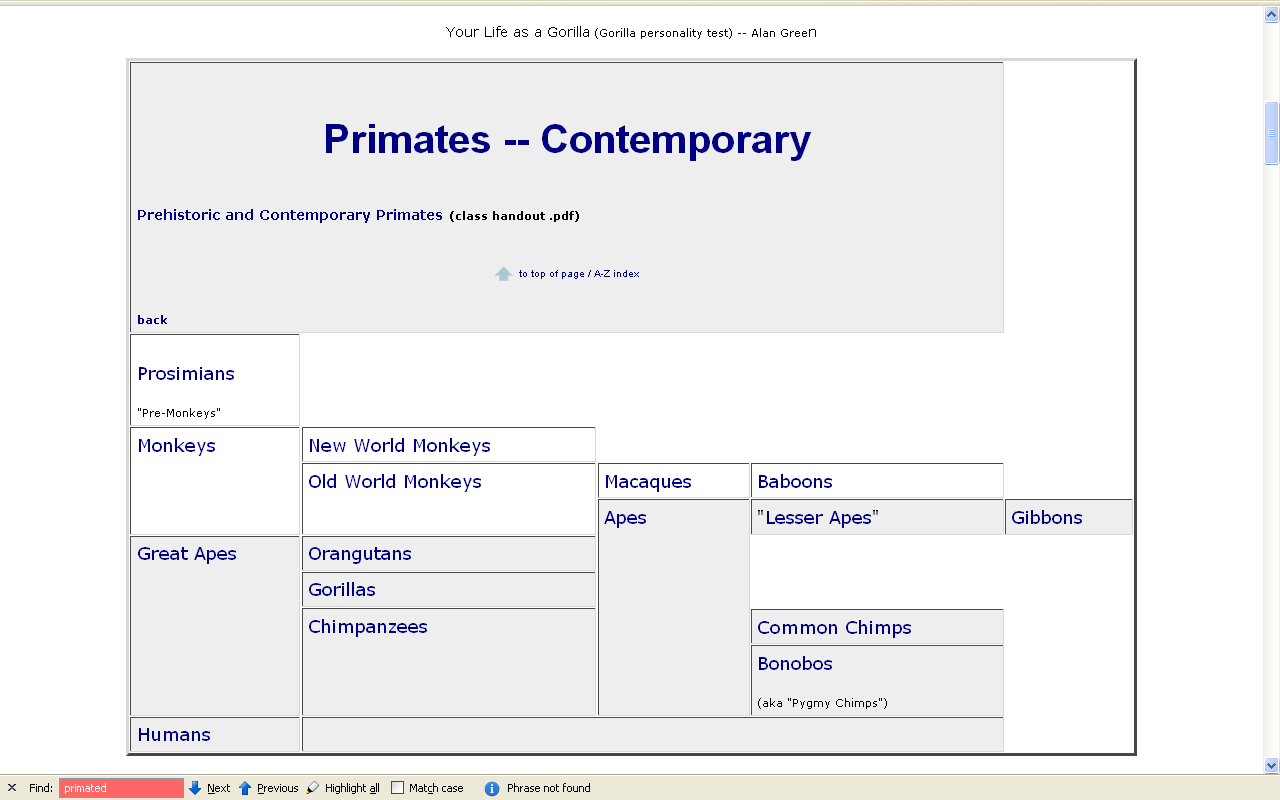 “non-human primates”
www.d.umn.edu/cla/faculty/troufs/anth1602/pcprim.html
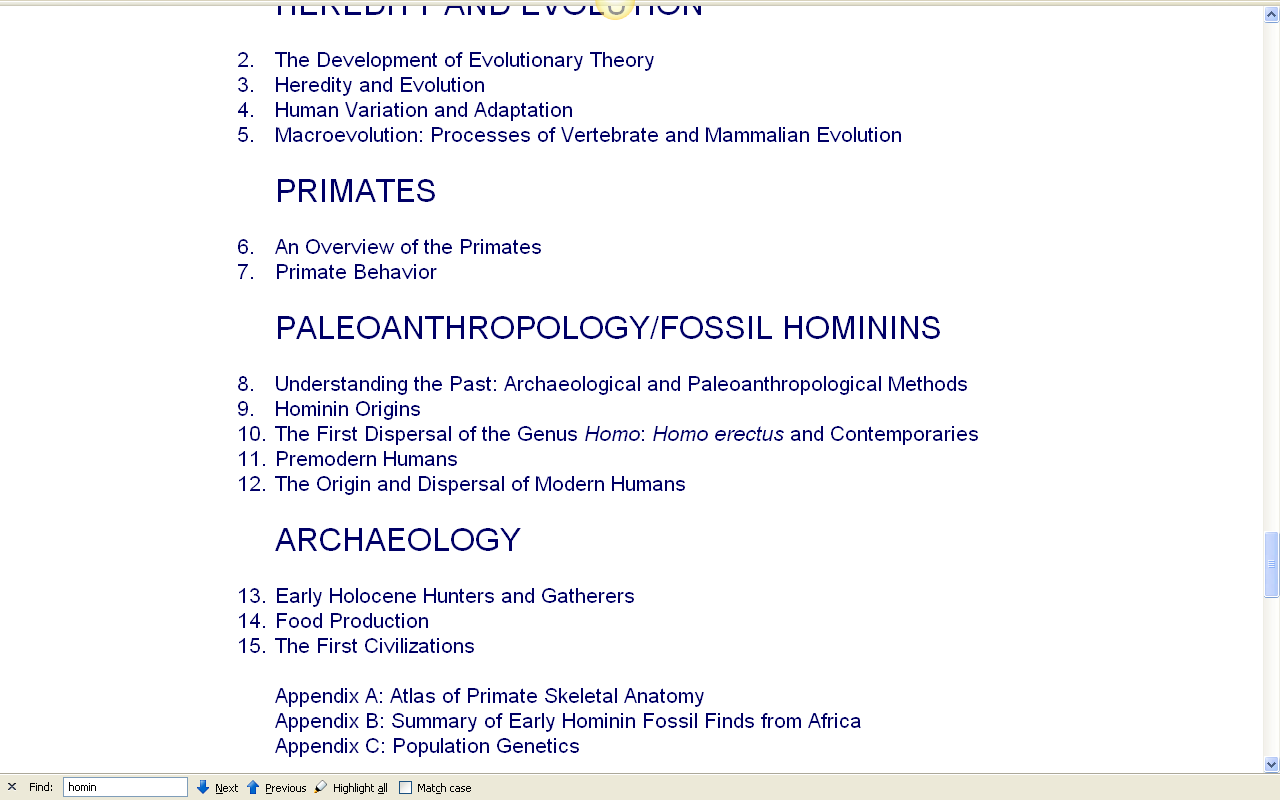 with regard to primates, note one major recent change . . .
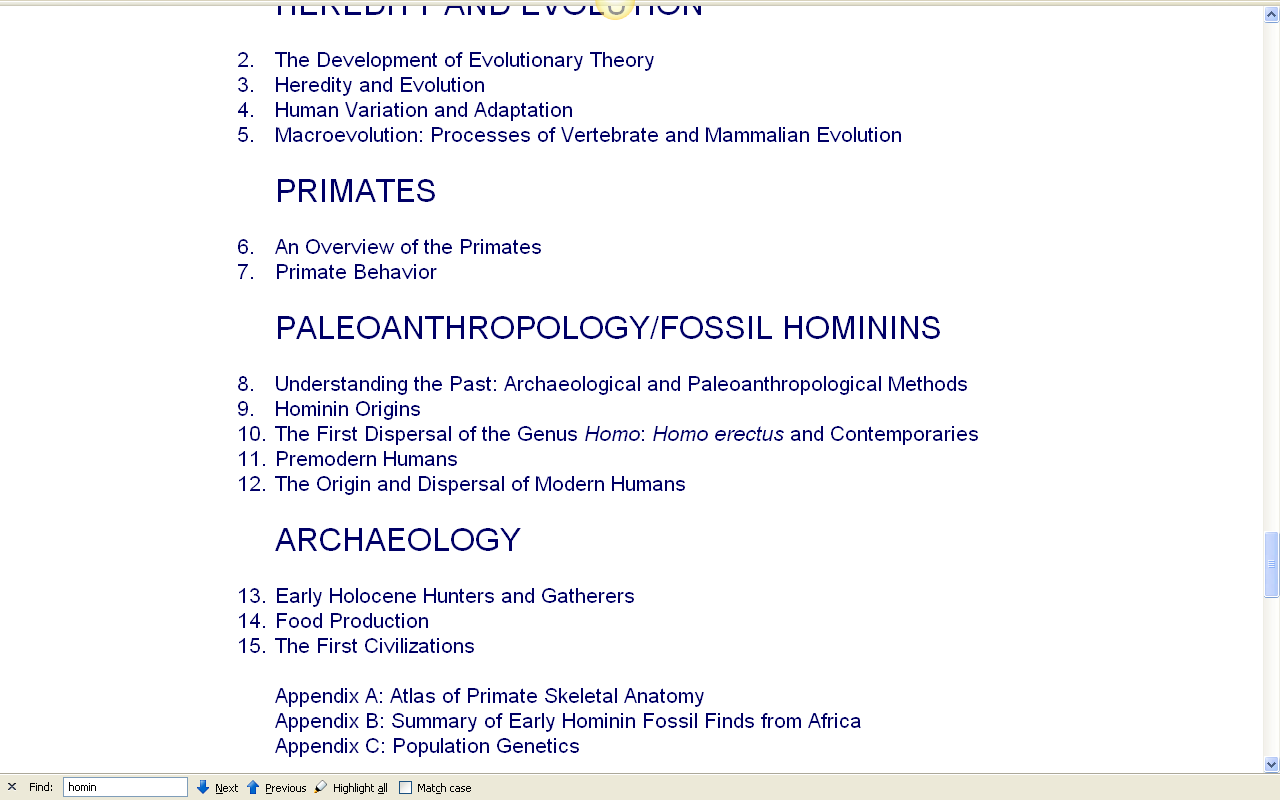 with regard to primates, note one major recent change . . .
“hominins” is now generally used rather than “hominids”
this reflects a relatively recent change in the classification of the Great Apes and prehistoric forms like “Lucy”
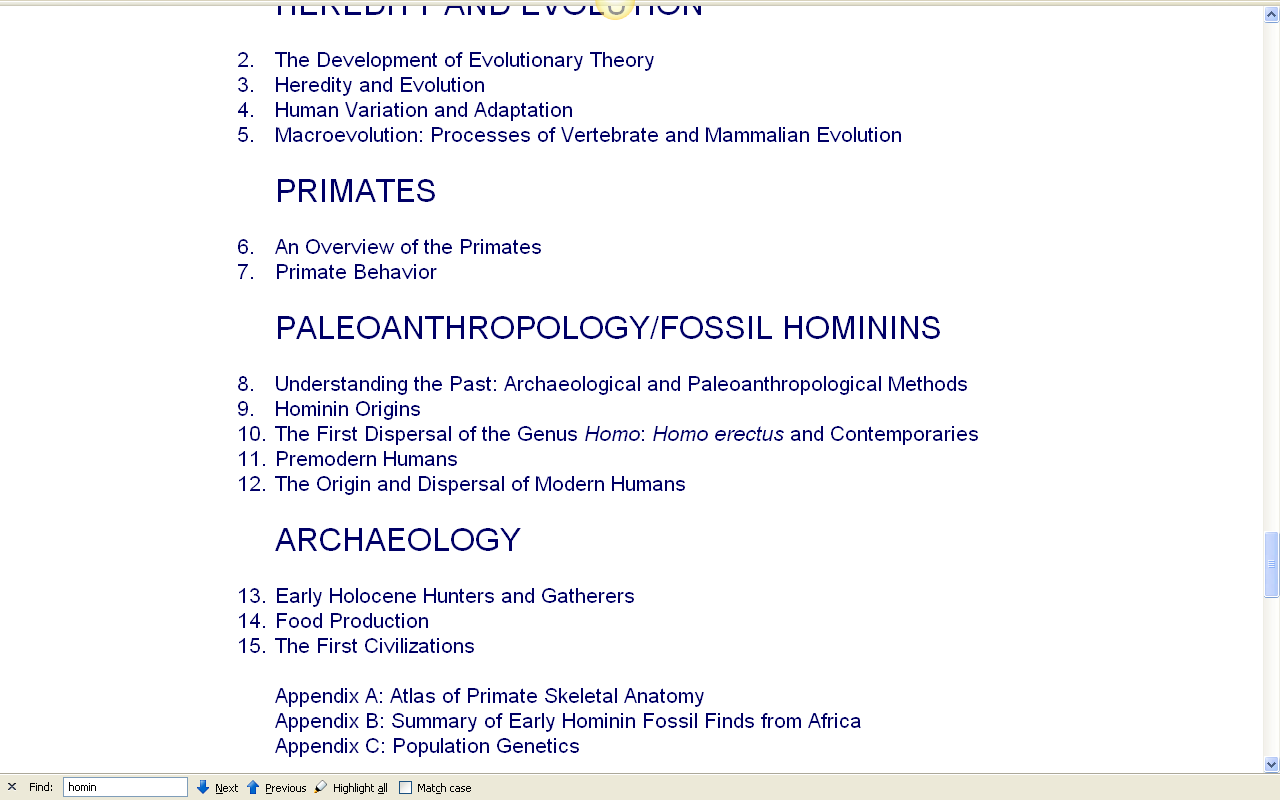 “hominins” is now generally used rather than “hominids”
other important terms include . . .
ethnocentrism

judging other cultures by the standards of one’s own culture rather than by the standards of that particular culture
two fundamental concepts in anthropology are . . .
ethnocentrism

judging other cultures by the standards of one’s own culture rather than by the standards of that particular culture
cultural relativism
ethnocentrism

is the mindset of judging other cultures by the standards of one’s own culture rather than by the standards of that particular culture
cultural relativism

refers to the perspective that each culture must be understood in terms of the values and ideas of that culture and should not be judged by the standards of another
in recent times two types of cultural relativism have emerged . . .
cultural relativism
absolute cultural relativism

 critical cultural relativism
the term as originally proposed came to be referred to as . . .
in recent times two types of cultural relativism have emerged . . .
cultural relativism
absolute cultural relativism

 critical cultural relativism
absolute cultural relativism
the perspective that says a person from one culture should not question the rightness or wrongness of behavior or ideas in other cultures because that would be ethnocentric
absolute cultural relativism
was quickly criticized as unacceptable as, taken literally, [absolute] cultural relativism suggested we should accept anything and everything that was thought to be OK by the people under consideration
absolute cultural relativism
critics quickly pointed to Hitler and the World War II Holocaust and (rightfully) said that no one should accept behaviors that resulted in The [WW II] Holocaust; that such behavior was unacceptable under any circumstances
absolute cultural relativism
and the critics added enough other examples so that the original concept of cultural relativism was modified and resulted in today’s concept of 
critical cultural relativism
critical cultural relativism

offers an alternative view that poses questions about cultural practices and ideas in terms of who accepts them and why, and who they might be harming or helping
critical cultural relativism . . .

answered many of the early critics

but—even accepting the modified concept—it is oftentimes not easy to figure out what “. . . in terms of who accepts them and why, and who they might be harming or helping” means
critical cultural relativism . . .


let’s look at a few examples of where 
“it is oftentimes not easy to figure out what ‘. . . in terms of who accepts them and why, and who they might be harming or helping’ means” . . .
absolute cultural relativism
how about?
doctor assisted suicide
arranged “underage” marriage
female genital mutilations
withholding of medical treatment of children for religious reasons
polygyny . . .
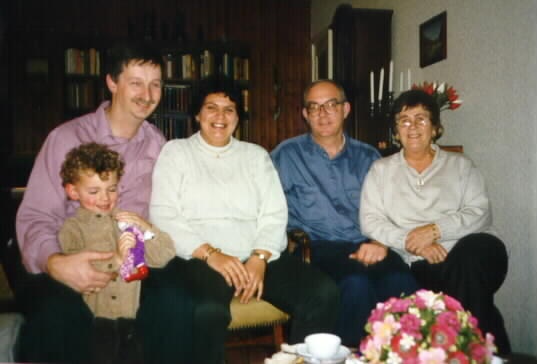 in many places doctor assisted suicide is legal, perfectly acceptable to many if not most, of the members of a culture
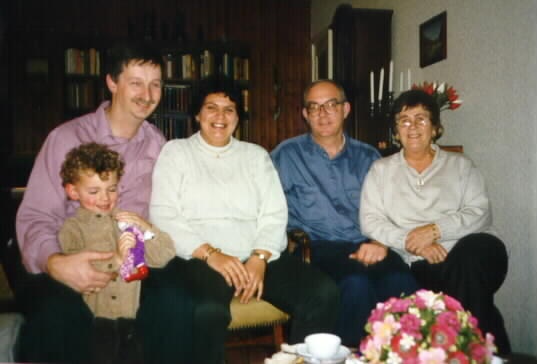 is that OK?
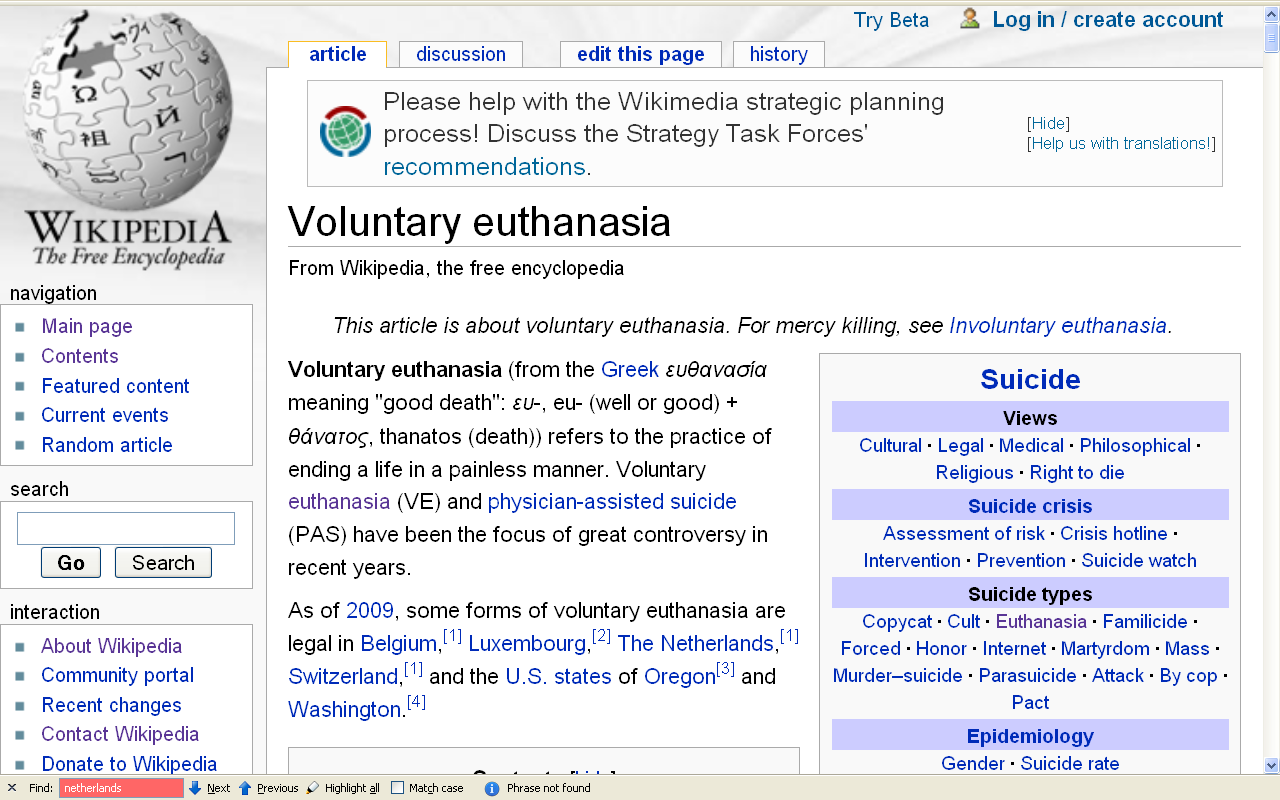 people living in the states of Oregon and Washington, and the countries of Belgium, Luxembourg, The Netherlands and Switzerland think so (for e.g.)
\ http://en.wikipedia.org/wiki/Voluntary_euthanasia
absolute cultural relativism
how about?
Doctor Assisted Suicide
arranged “underage” marriage
female genital mutilations
withholding of medical treatment of children for religious reasons
polygyny . . .
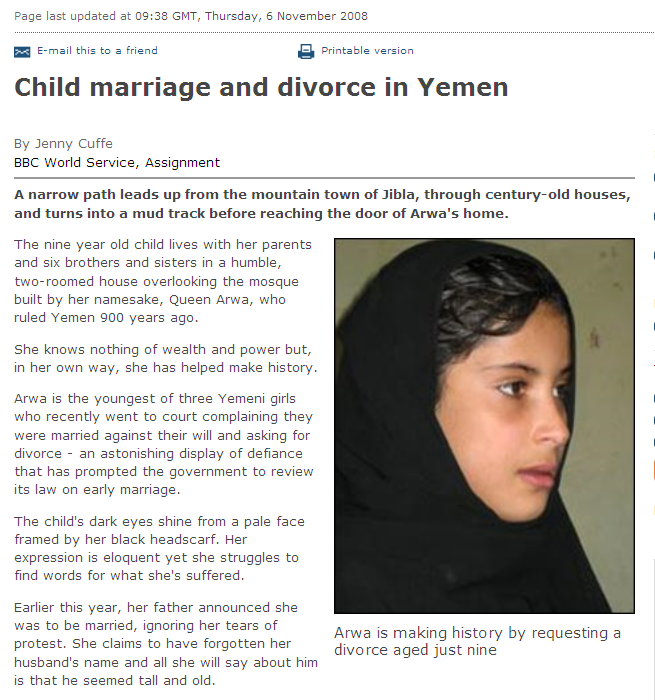 a 9-year-old requests a divorce in Yemen
http://news.bbc.co.uk/2/hi/middle_east/7711554.stm
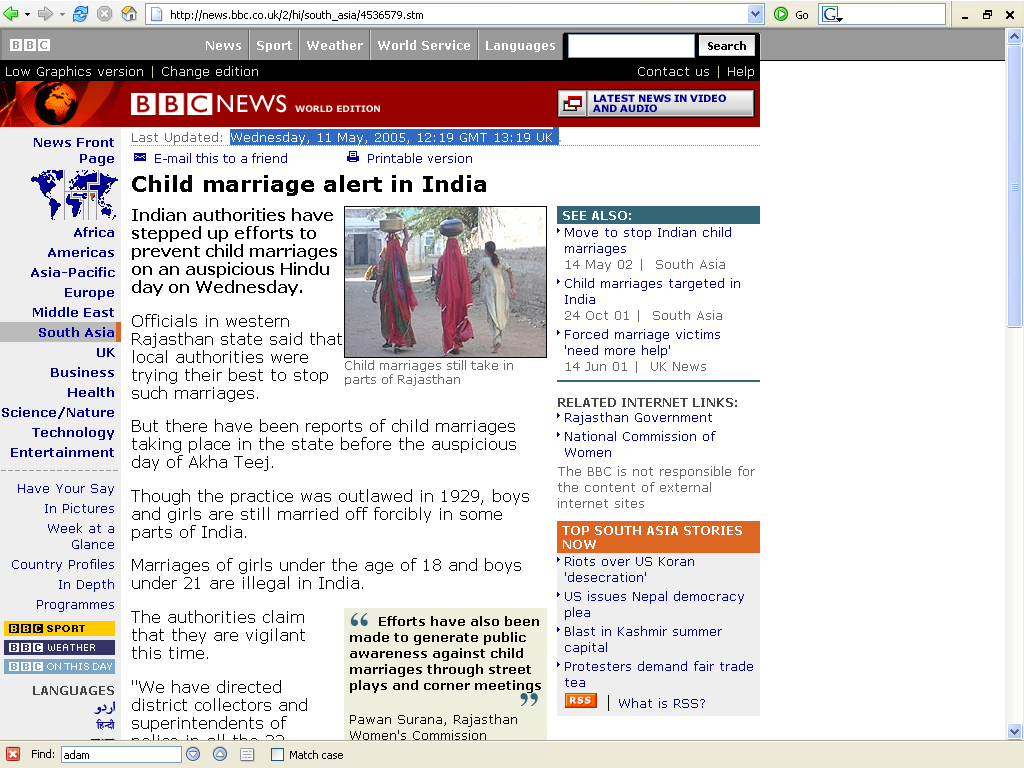 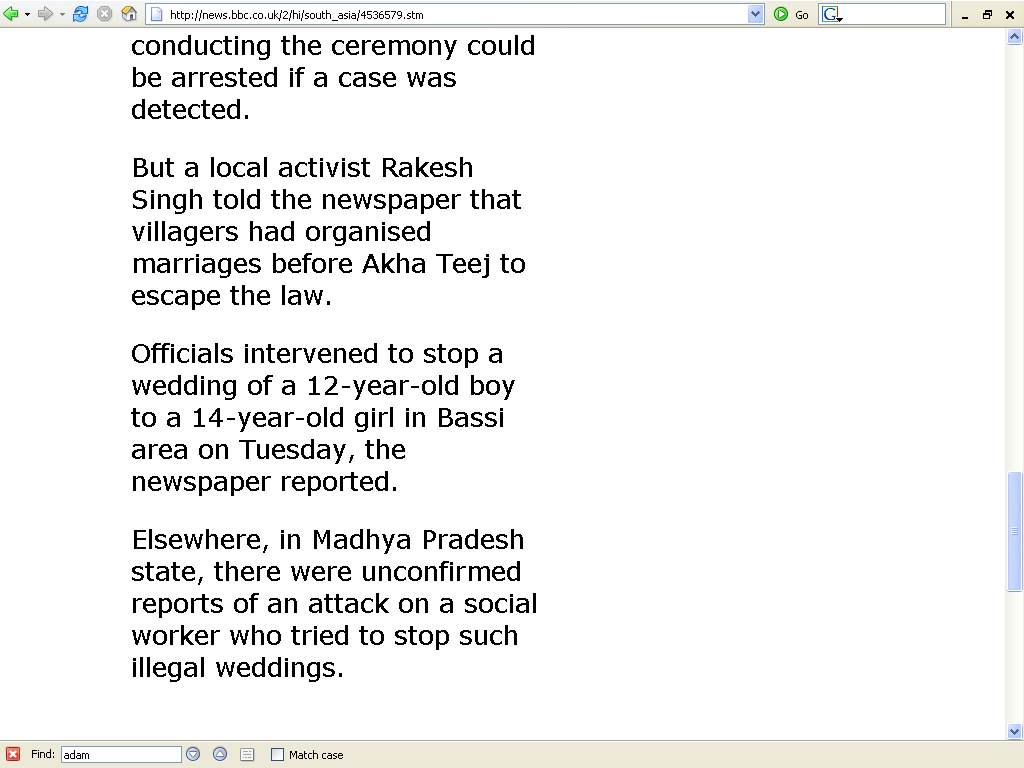 http://news.bbc.co.uk/2/hi/south_asia/4536579.stm
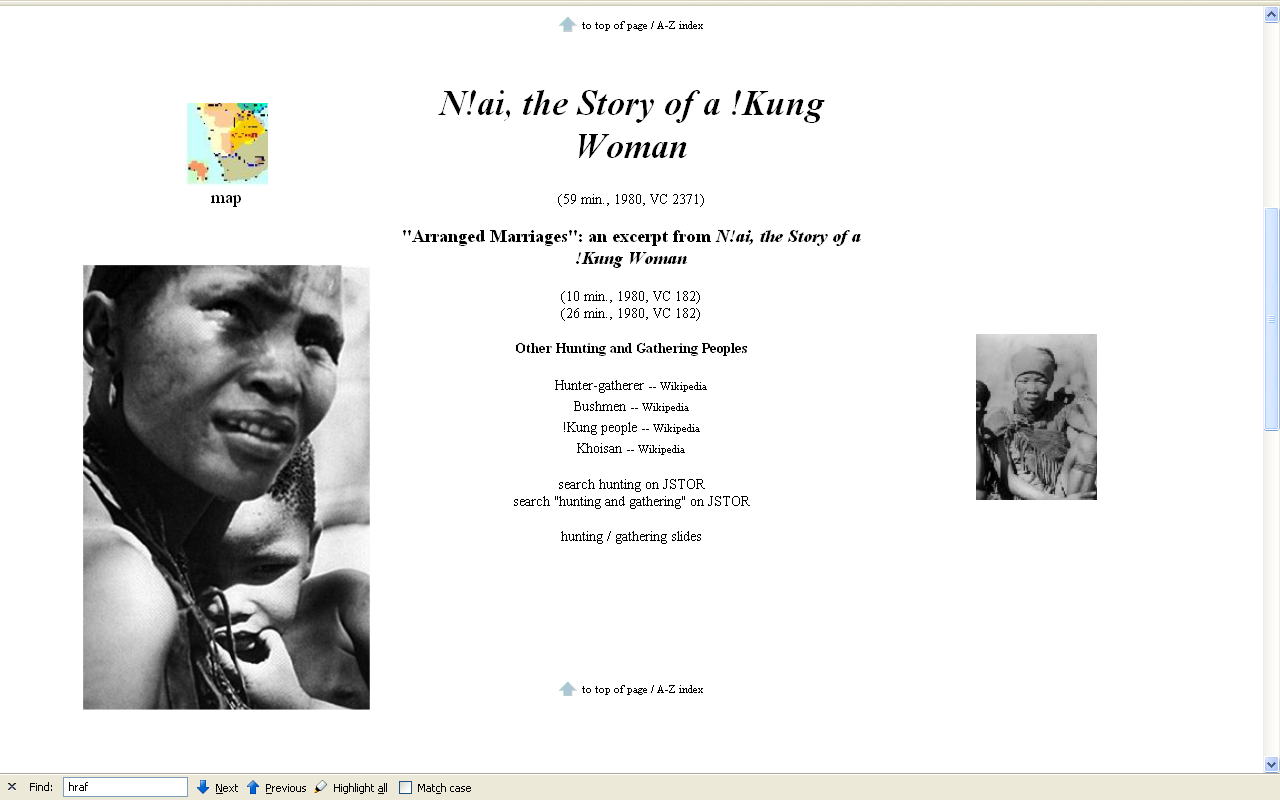 N!ai, one of the little girls in the film The Hunters, 
was married to Gunda at the age of 8
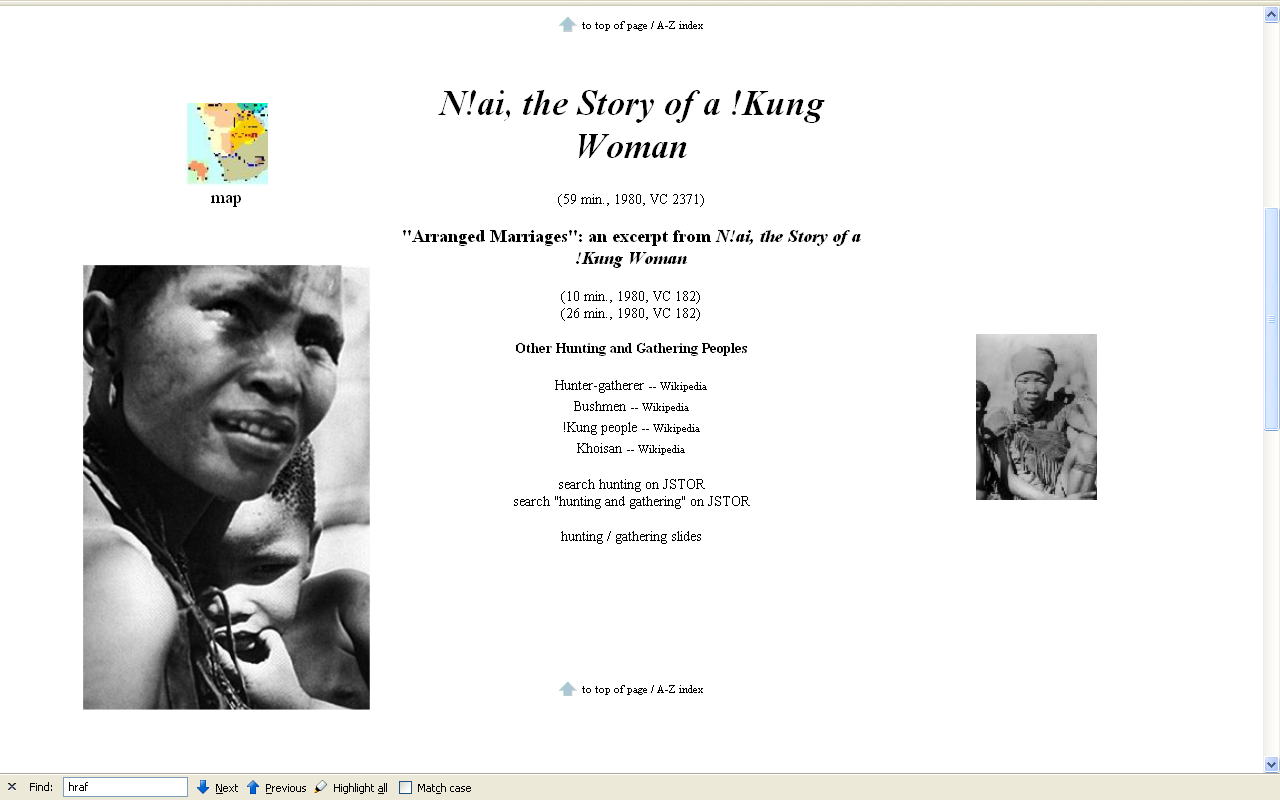 we’ll see The Hunters and N!ai! (as a little girl) Week 13
N!ai, one of the little girls in the film The Hunters, 
was married to Gunda at the age of 8
absolute cultural relativism
how about?
Doctor Assisted Suicide
arranged “underage” marriage
female genital mutilations
withholding of medical treatment of children for religious reasons
polygyny . . .
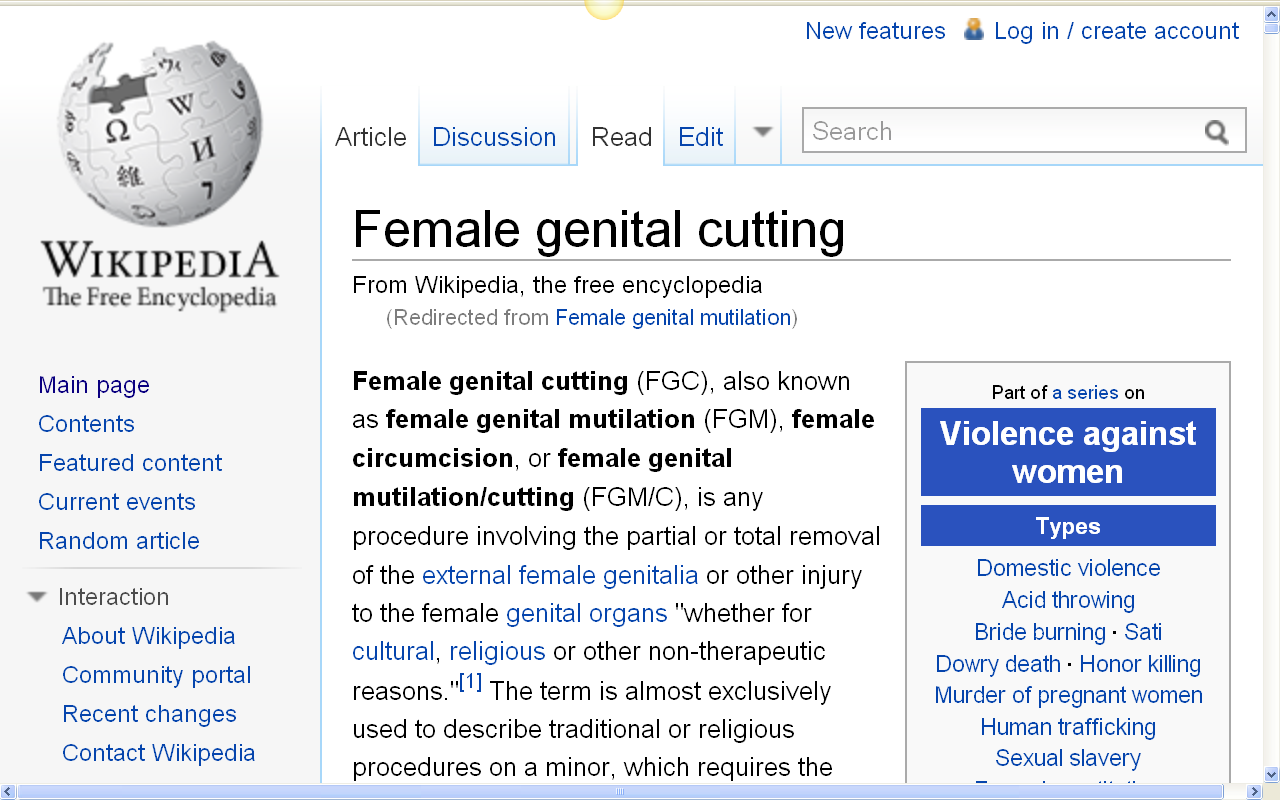 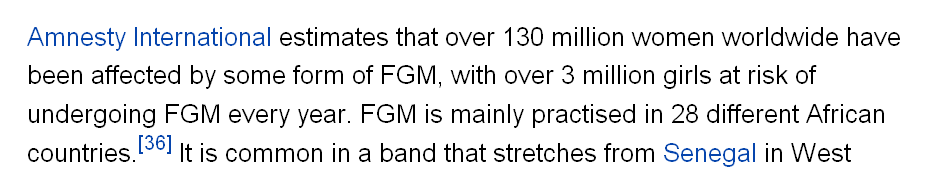 http://en.wikipedia.org/wiki/Female_genital_mutilation
absolute cultural relativism
how about?
Doctor Assisted Suicide
arranged “underage” marriage
female genital mutilations
withholding of medical treatment of children for religious reasons
polygyny . . .
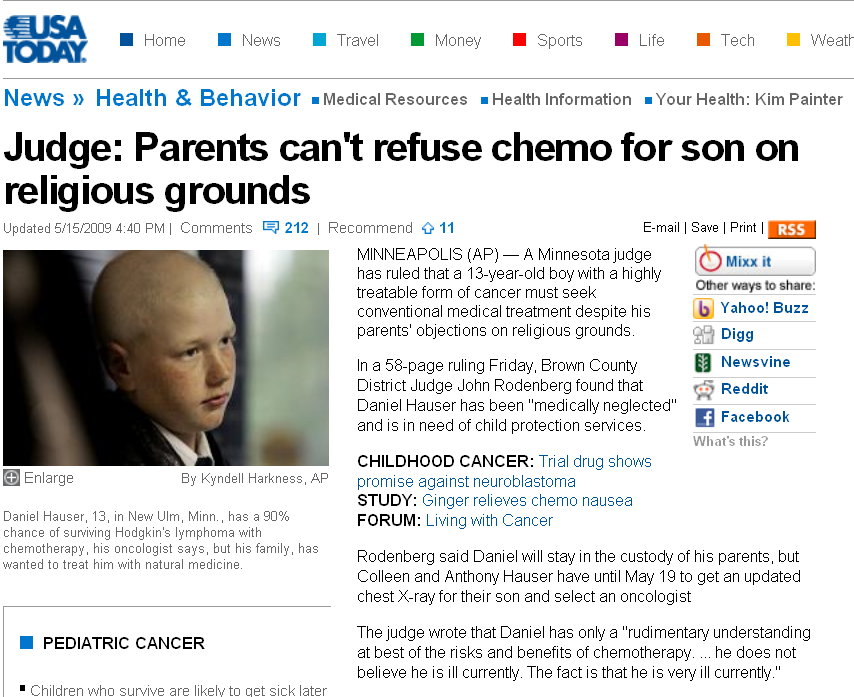 this is in Minnesota, not Africa
www.usatoday.com/news/health/2009-05-15-forced-chemotherapy_N.htm
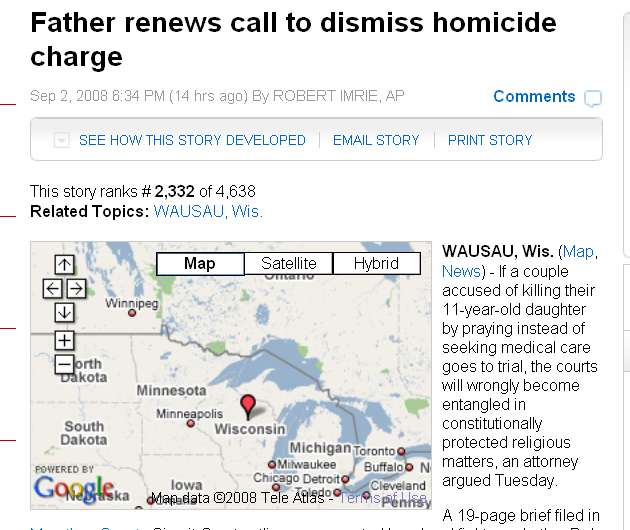 this is in Wisconsin, not Minnesota
www.examiner.com/a-1567034~Father_renews_call_to_dismiss_homicide_charge.html
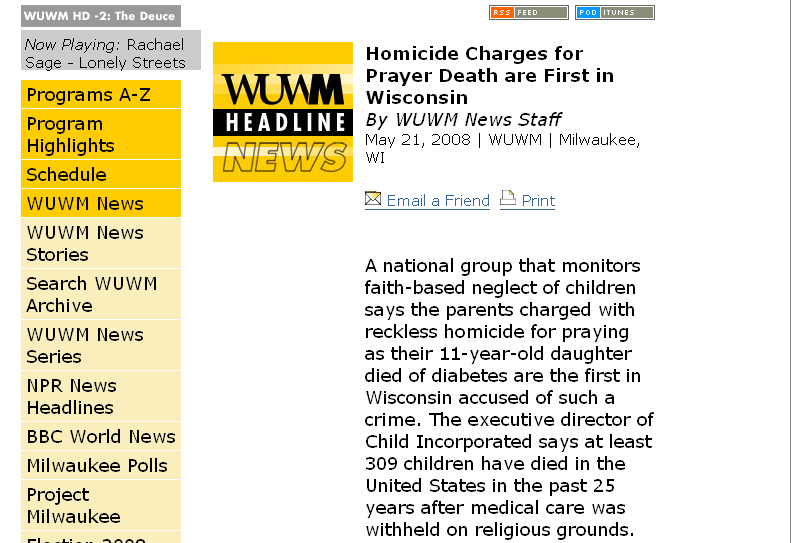 www.wuwm.com/programs/news/view_news.php?articleid=2242
absolute cultural relativism
how about?
Doctor Assisted Suicide
arranged “underage” marriage
female genital mutilations
withholding of medical treatment of children for religious reasons
polygyny . . .
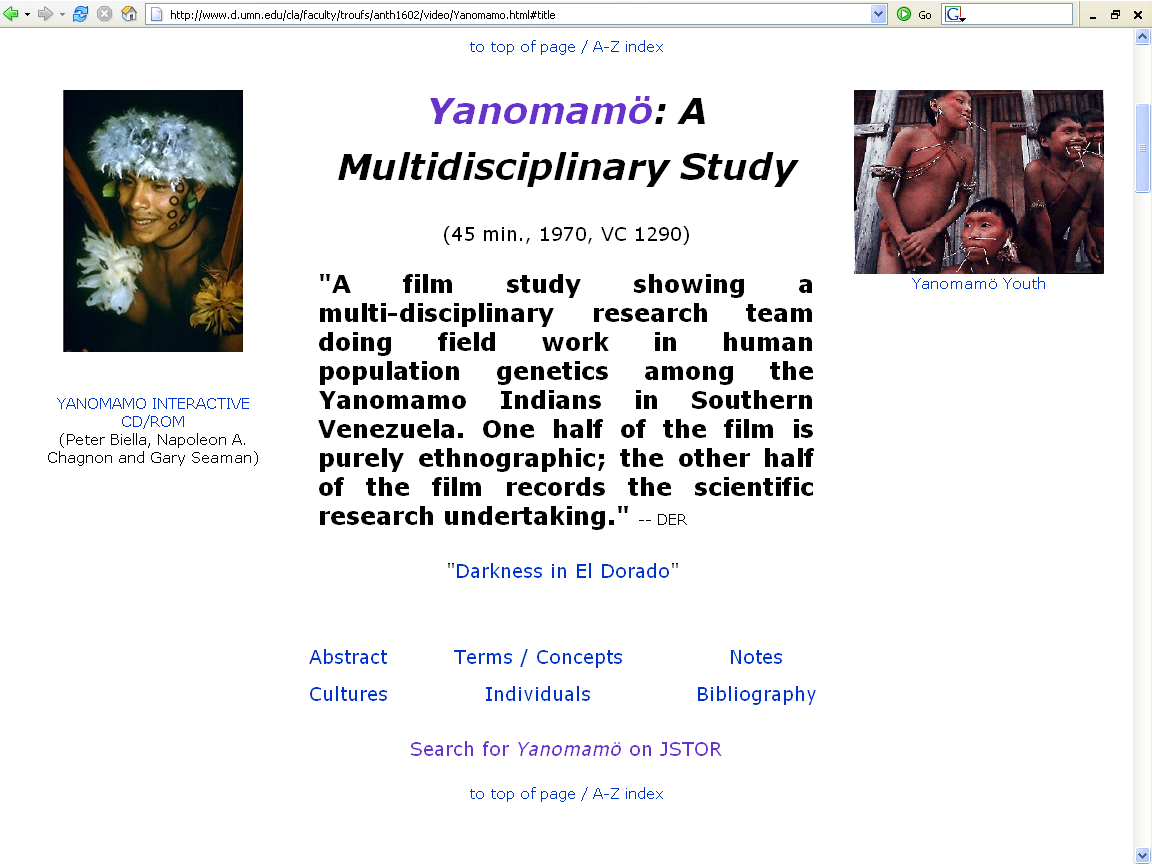 http://www.d.umn.edu/cla/faculty/troufs/anth1602/video/Yanomamo.html
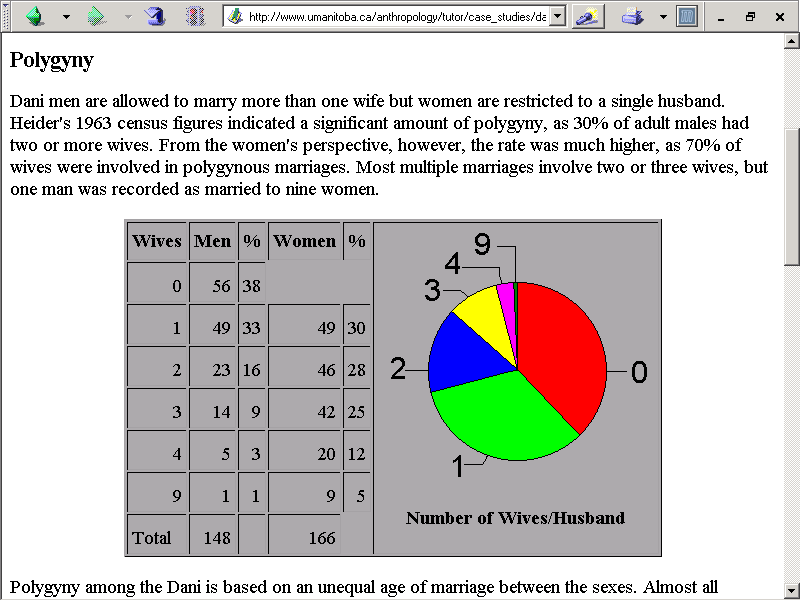 http://www.umanitoba.ca/anthropology/tutor/case_studies/dani/marriage.html
Compare . . .
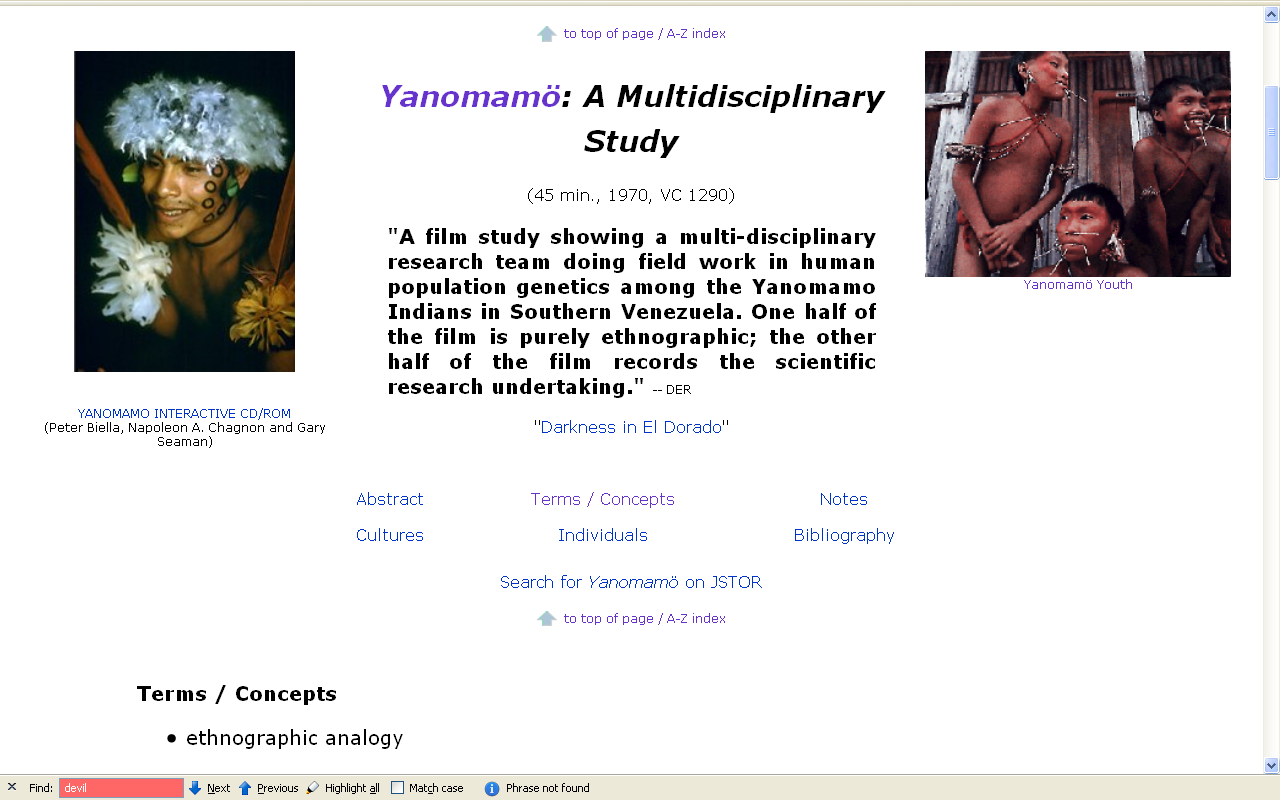 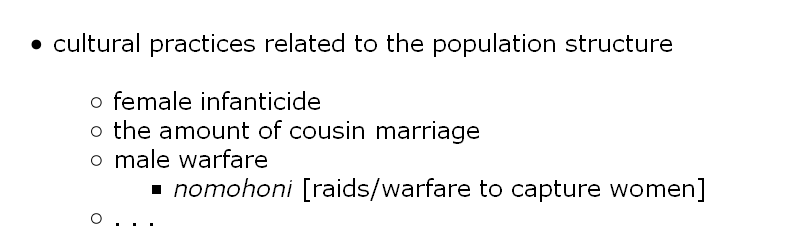 www.d.umn.edu/cla/faculty/troufs/anth1602/video/Yanomamo.html#title
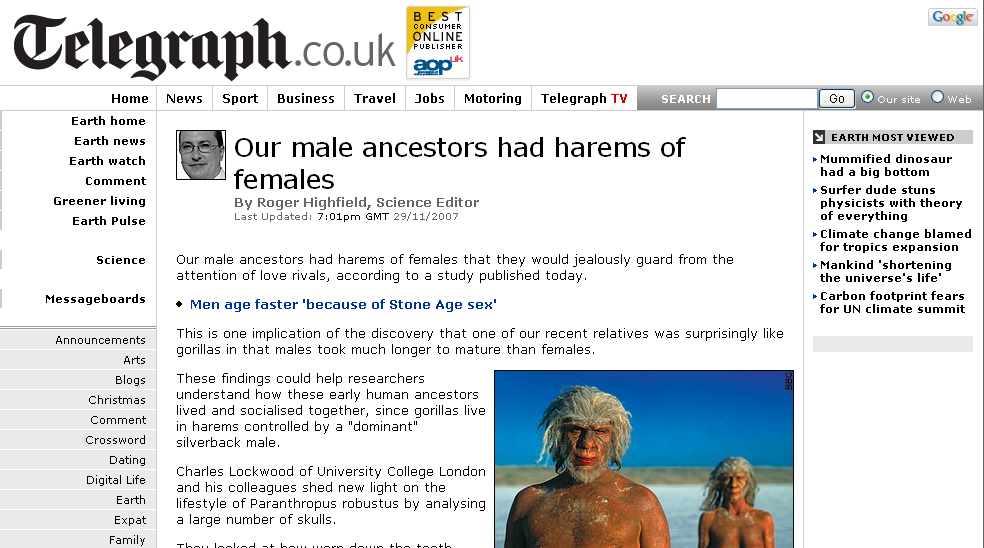 www.telegraph.co.uk/earth/main.jhtml?xml=/earth/2007/11/29/sciharem129.xml
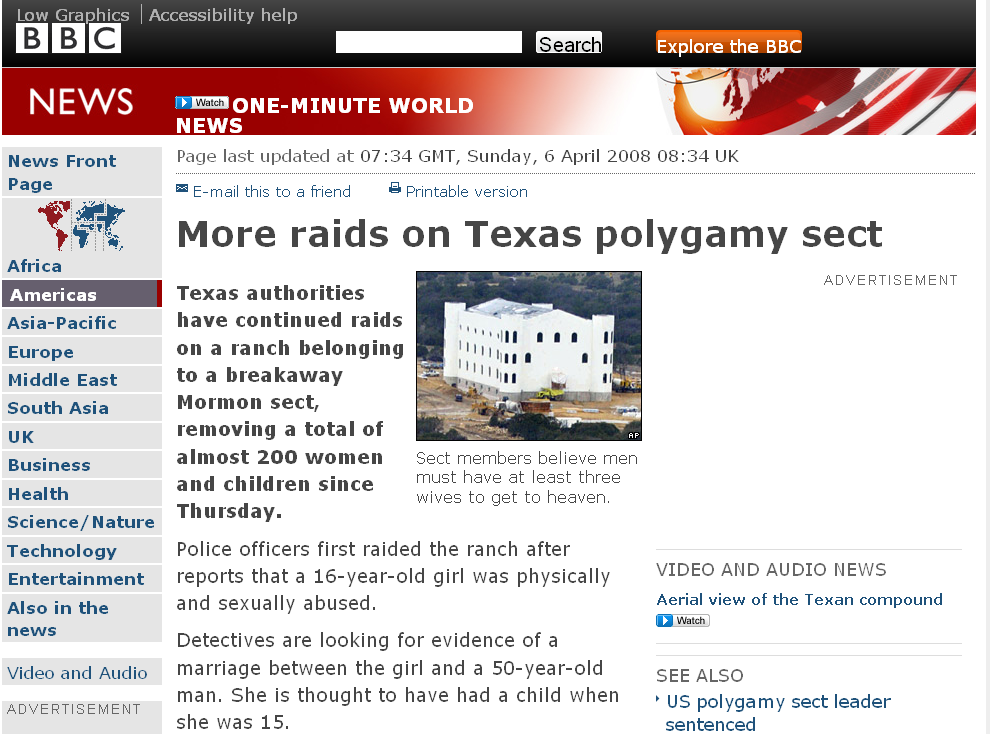 http://news.bbc.co.uk/2/hi/americas/7333004.stm
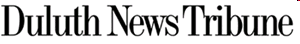 Grandma's Marathon: Remembering a fallen champion
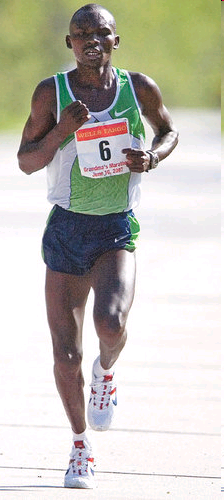 Kevin Pates Duluth News TribunePublished Sunday, June 15, 2008
There will be a moment of silence before the start of Saturday’s 32nd Grandma’s Marathon.
Standing on North Shore Drive, just south of Two Harbors, Stephen Muturi will gather his thoughts and emotions before the day’s task of running 26.2 miles.

He’ll remember close friend and countryman Wesly Ngetich, last year’s champion, who was killed Jan. 21 at Emarti village in Kenya’s Trans Mara district. Ngetich was caught in the middle of an incident that turned violent. He was 31 and had two wives and three children, ages 8, 6 and 1.  “Wesly was a peacemaker. . . .”
www.duluthnewstribune.com/articles/index.cfm?id=68557
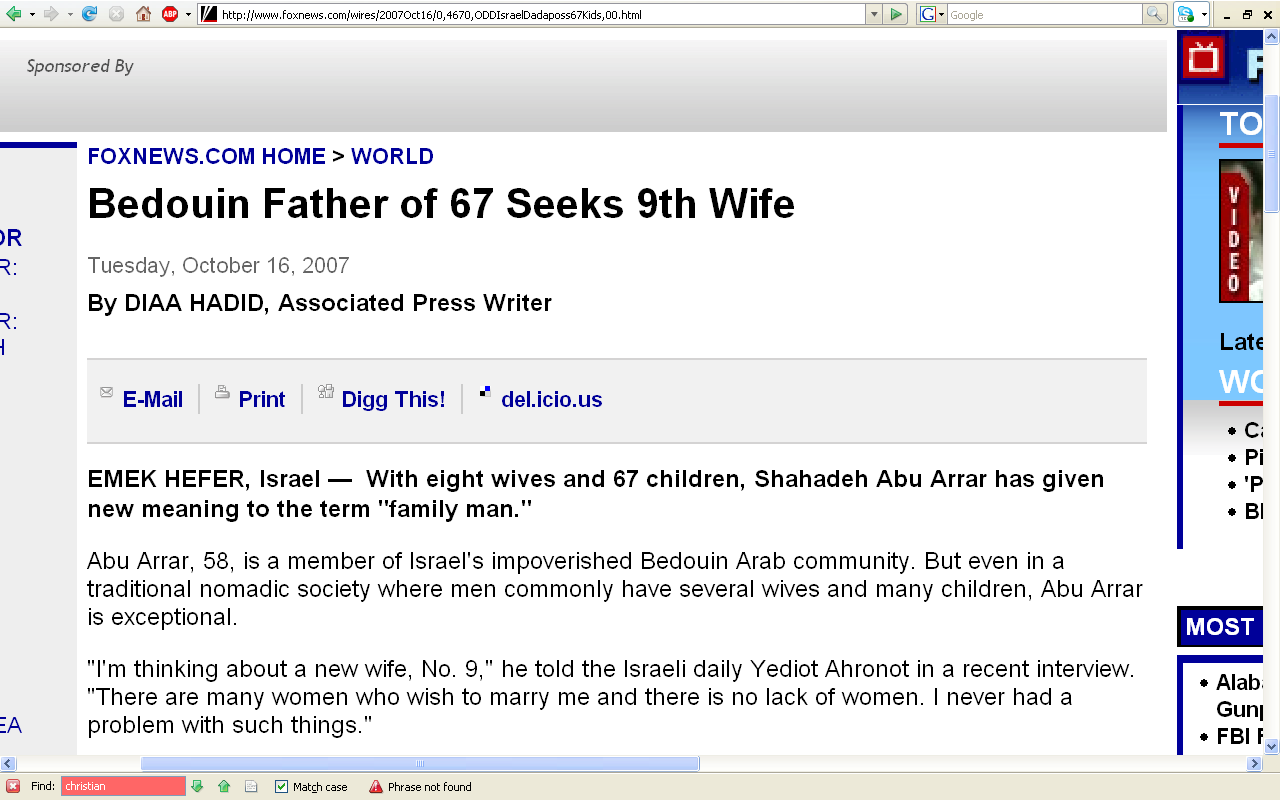 http://www.foxnews.com/wires/2007Oct16/0,4670,ODDIsraelDadaposs67Kids,00.html
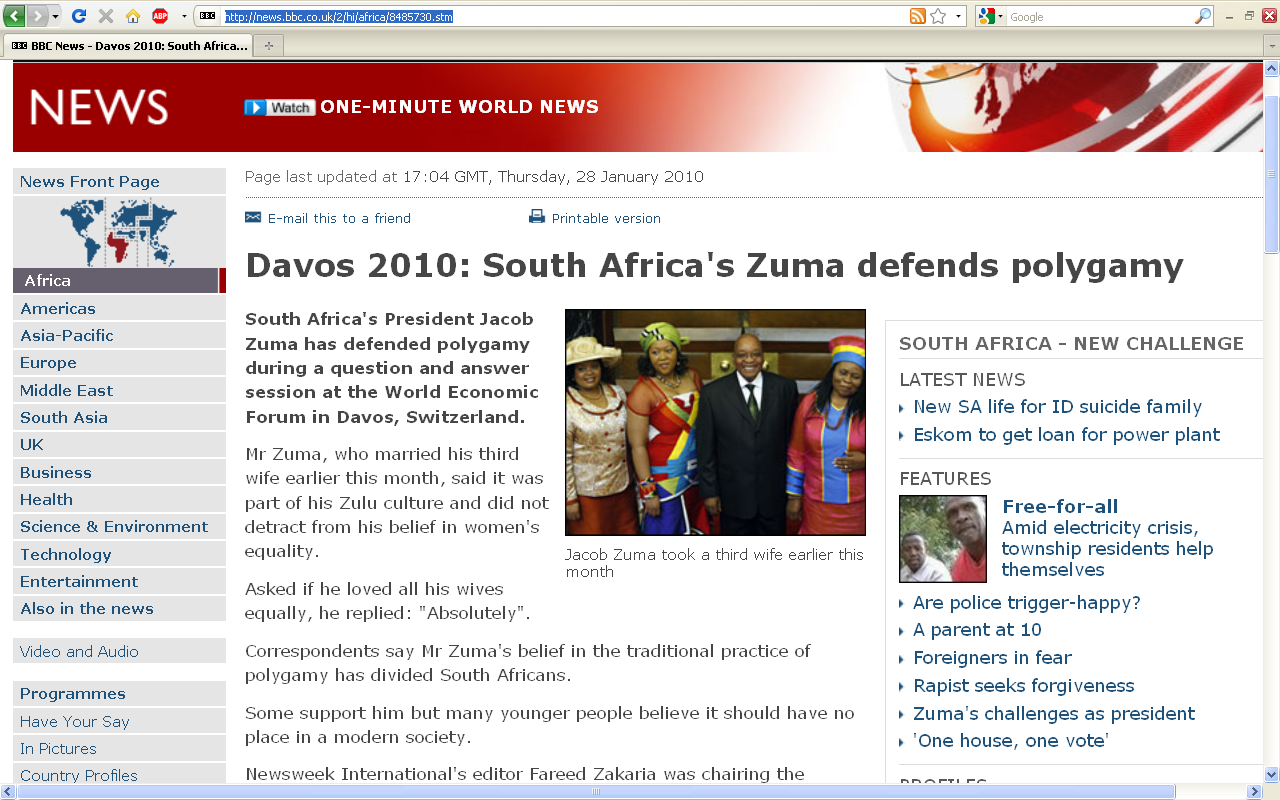 http://news.bbc.co.uk/2/hi/africa/8485730.stm
absolute cultural relativism
how about ? . . .
cannibalism
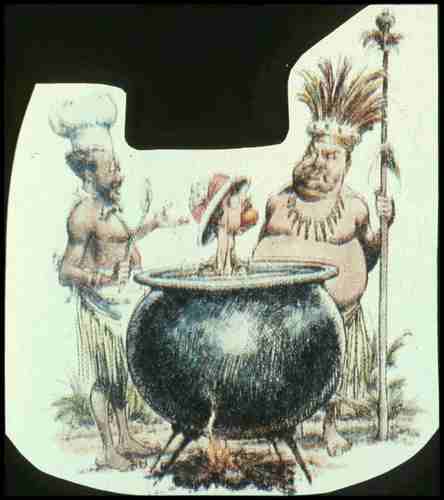 Marvin Harris(of “cultural materialism” fame)writes about cannibalism 
from an anthropological view
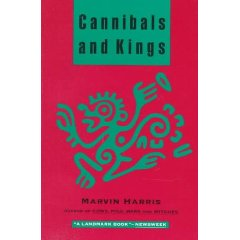 Knopf 1991
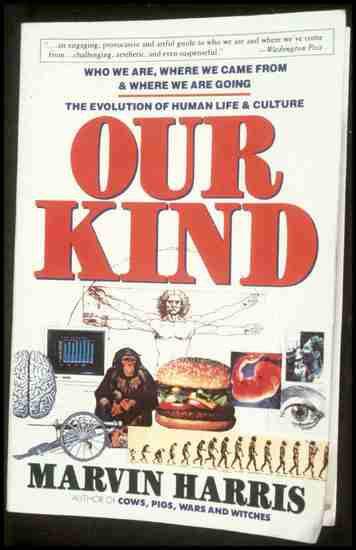 cannibalism
Moula-Gercy, France
“Bones Offer Evidence of a Neanderthal - Eat - Neanderthal World”

78 fragments from 6 skeletons

ca. 100,000 ybp

30 September 1999
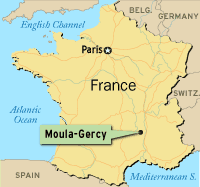 ABACNEWS.com/MagellanGeographix
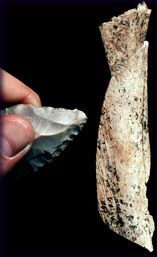 Fragment of a Neandertal thigh bone
UCAL Berkeley / AP Photo
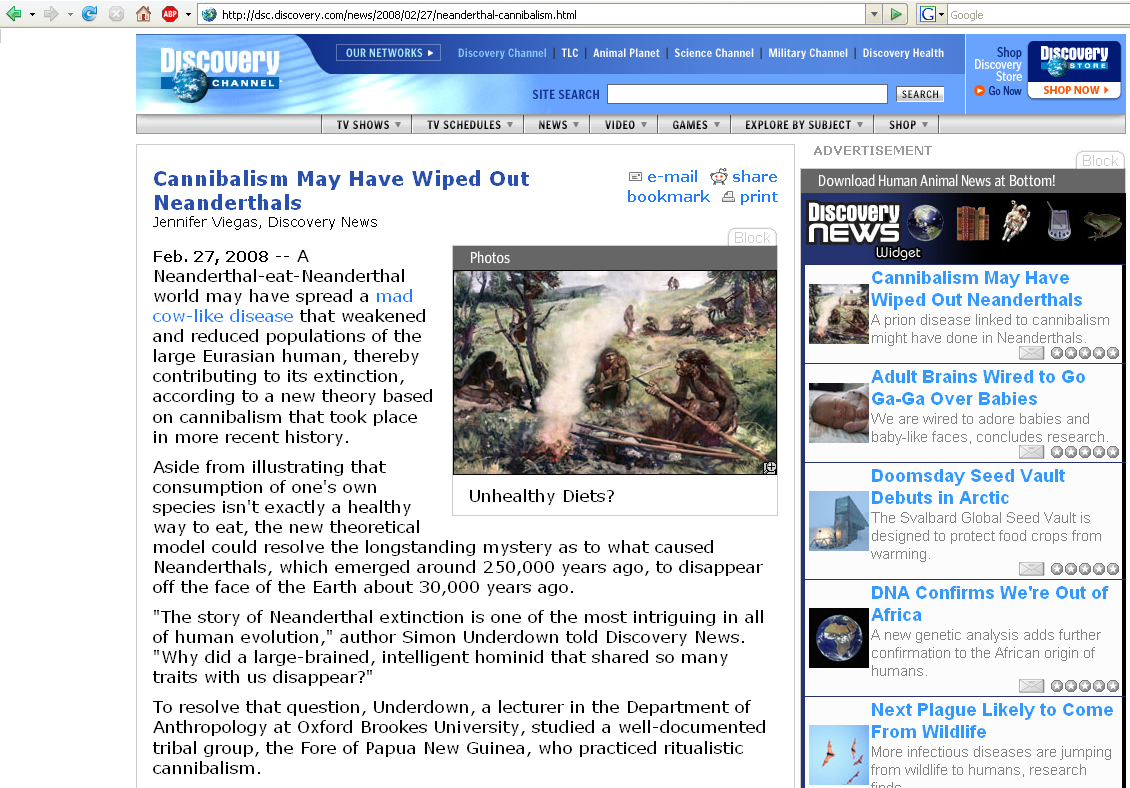 http://dsc.discovery.com/news/2008/02/27/neanderthal-cannibalism.html
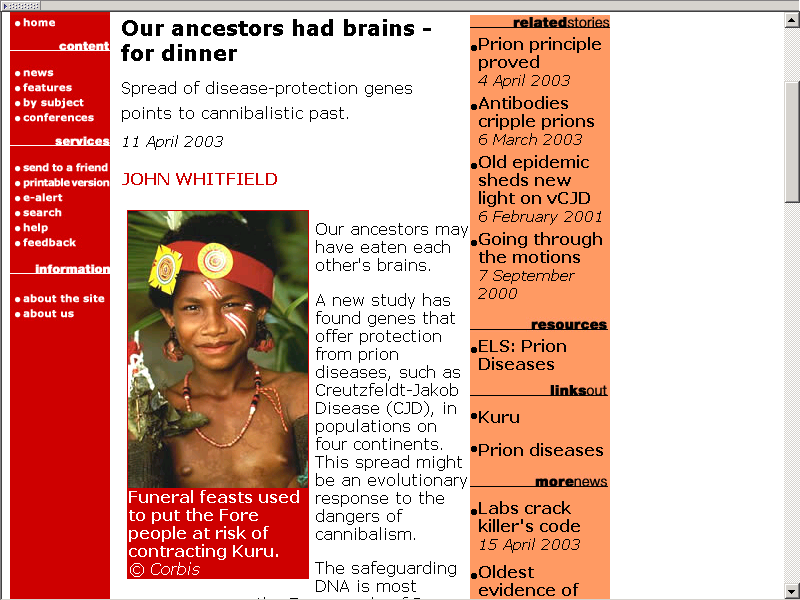 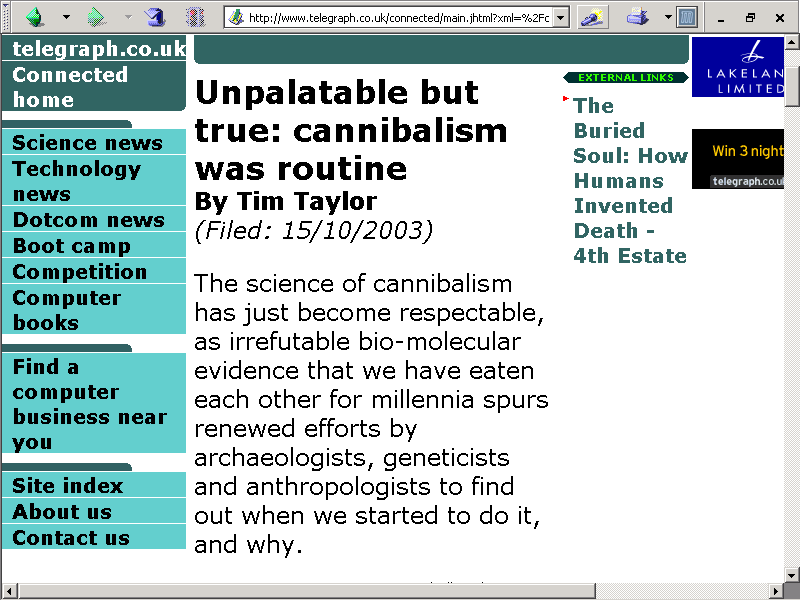 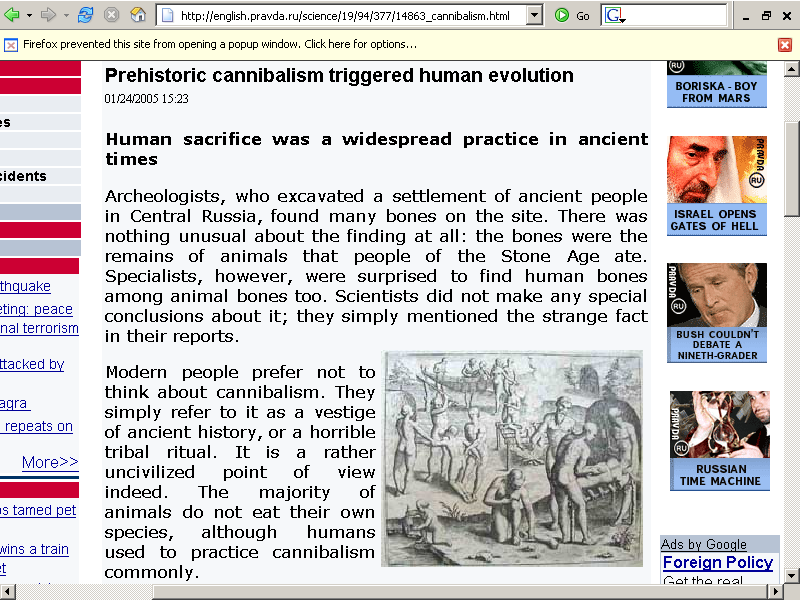 http://english.pravda.ru/science/19/94/377/14863_cannibalism.html
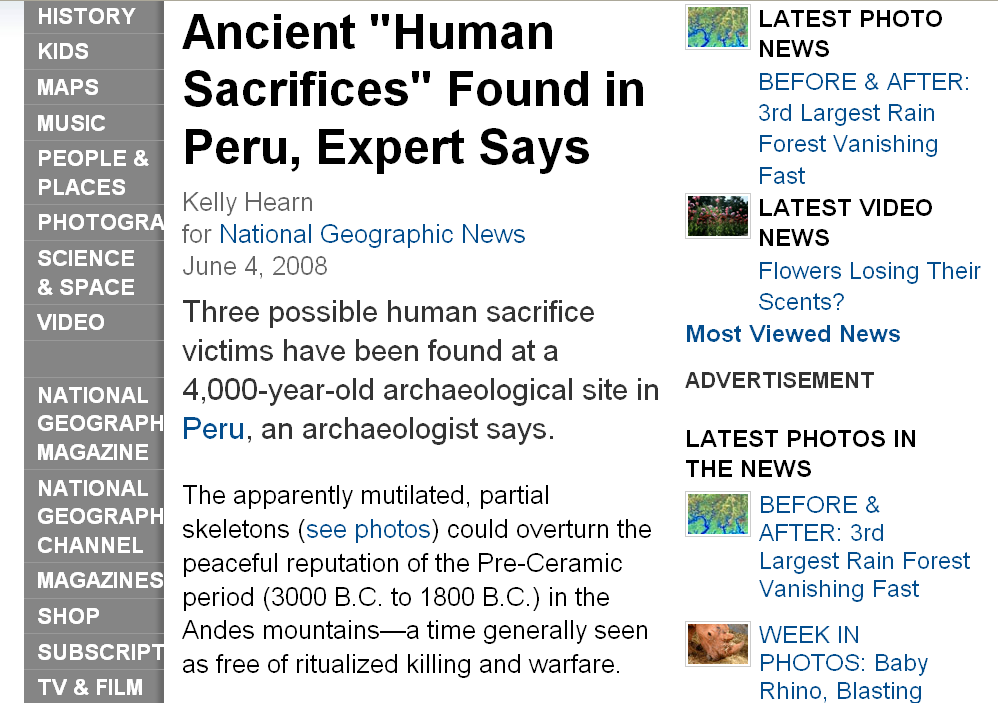 http://news.nationalgeographic.com/news/2008/06/080604-human-sacrifice.html
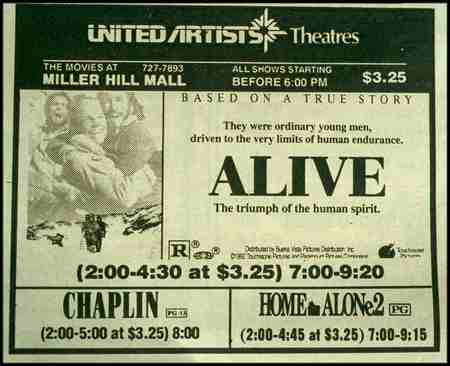 “survival
cannibalism”
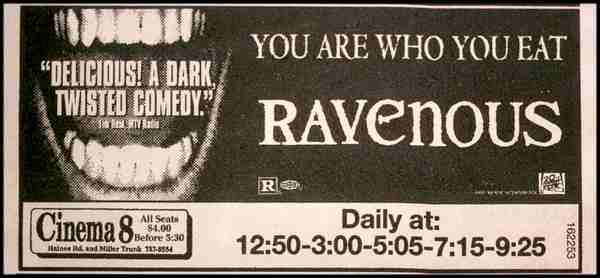 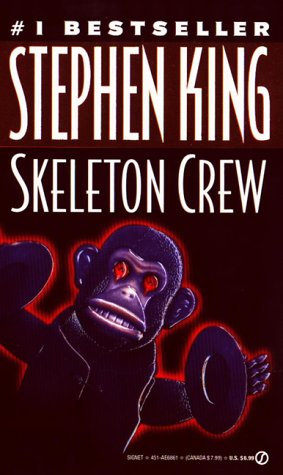 Stephen King

“Survivor Type”
1985
“survival
cannibalism”
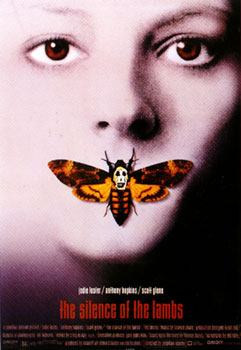 “gustatory
cannibalism”
“ritual cannibalism”
cultural relativism?
 stealing peoples’ land and property
infant cranial deformation
 Aztec human heart sacrifice
 cannibalism
 selling and eating children
 eating insects
 eating dogs
. . .
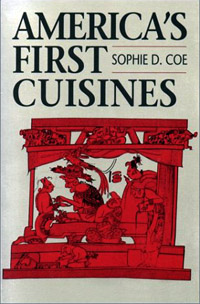 “ritual cannibalism”
e.g., Aztecs must sacrifice and eat humans
in order to please the gods
in order that the gods allow
the sun to rise each day,
so that the world doesn’t end
we’ll have a very short look at
cannibalism 
with the discussion of 
Homo erectus
Week 9
absolute cultural relativism
how about ? . . .
cultural relativism
 stealing peoples’ land and property
infant cranial deformation
 Aztec human heart sacrifice
 cannibalism
 selling and eating children
 eating insects
 eating dogs
. . .
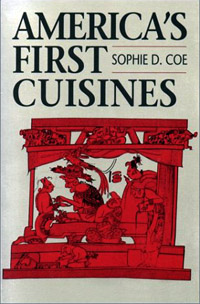 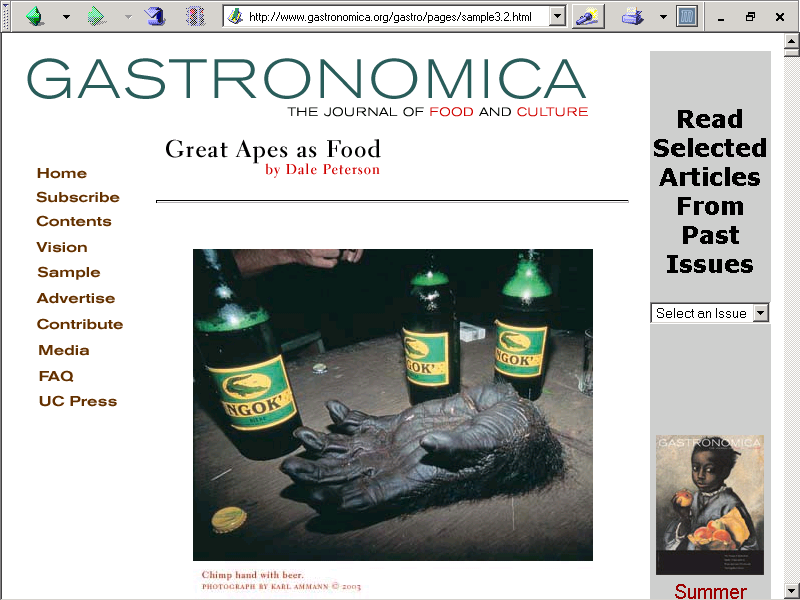 or eating gorilla?
Spring
2003
http://www.gastronomica.org/gastro/pages/sample3.2.html
switching to 
a much more pleasant subject . . .
always remember
that 
people live in 
multiple cultural worlds
multiple cultural worldsinclude
class

race

ethnicity

gender

age

institutions
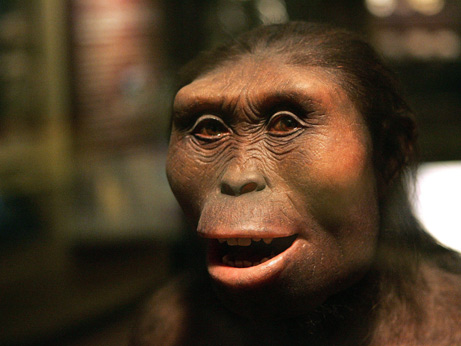 more
Other
Important
Terms
to come later . . .
University of Minnesota Duluth
"Selam" 
aka "Lucy's Baby”
Tim Roufs   © 2010-2013
http://www.d.umn.edu/cla/faculty/troufs/anth1602/